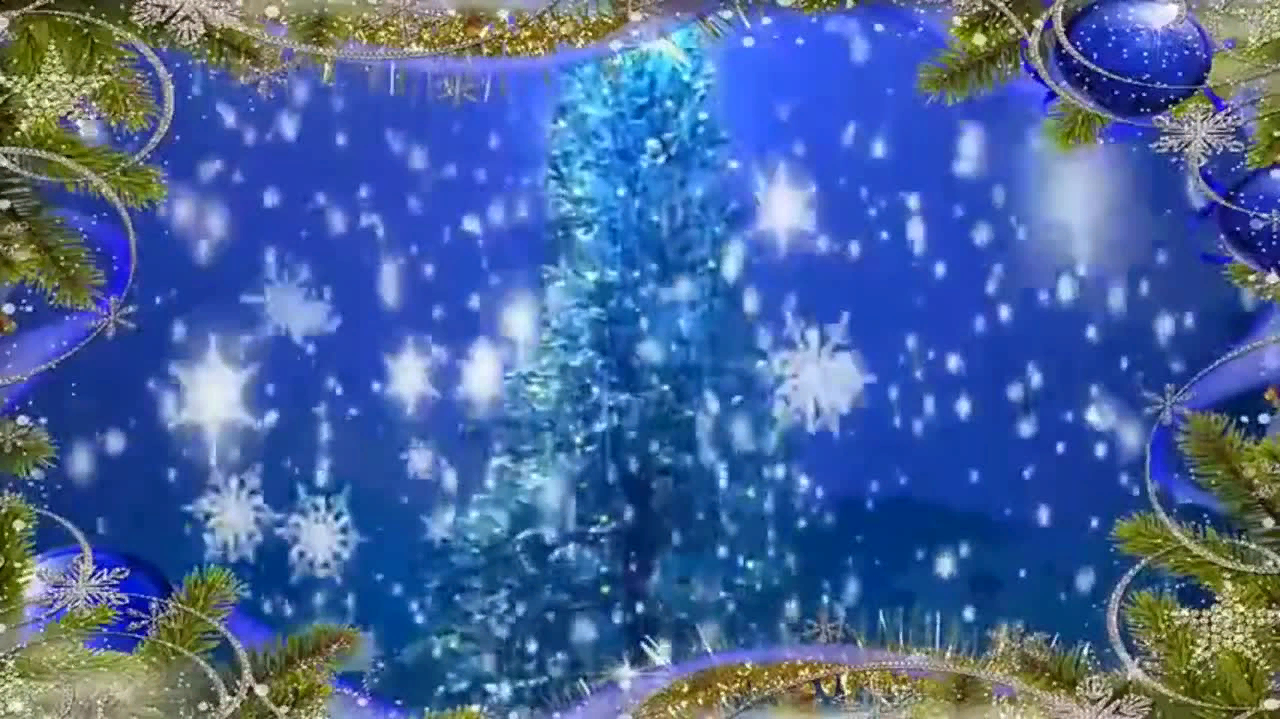 Утренник
«В  гостях у Ёлочки»
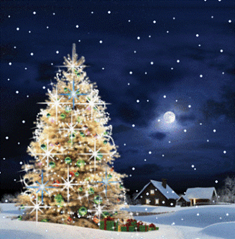 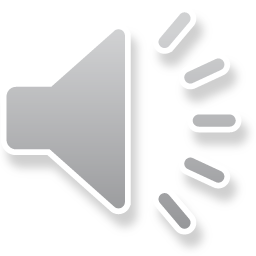 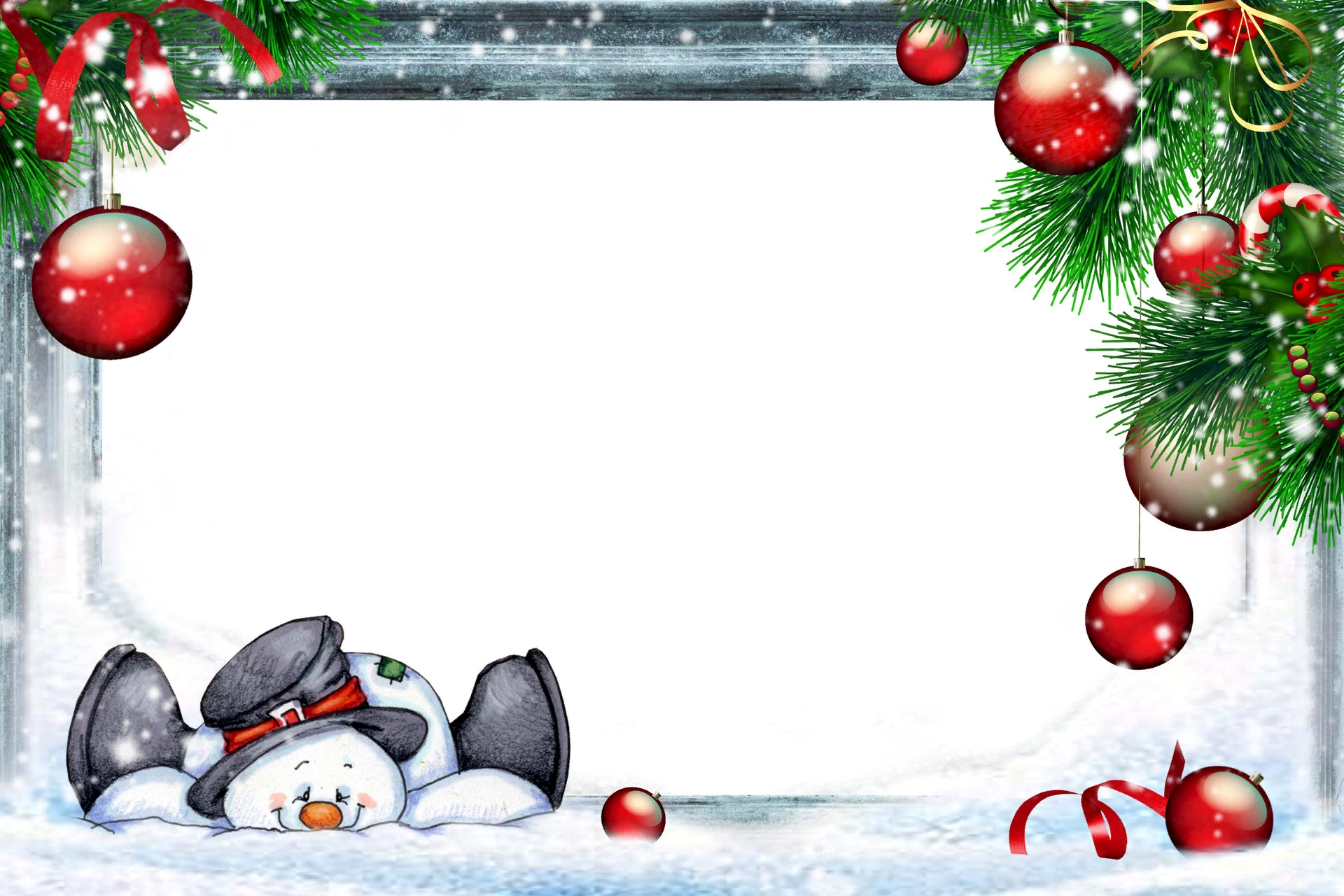 Цель: создать праздничное настроение, развивать у детей эмоциональную отзывчивость на праздничное настроение.
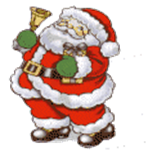 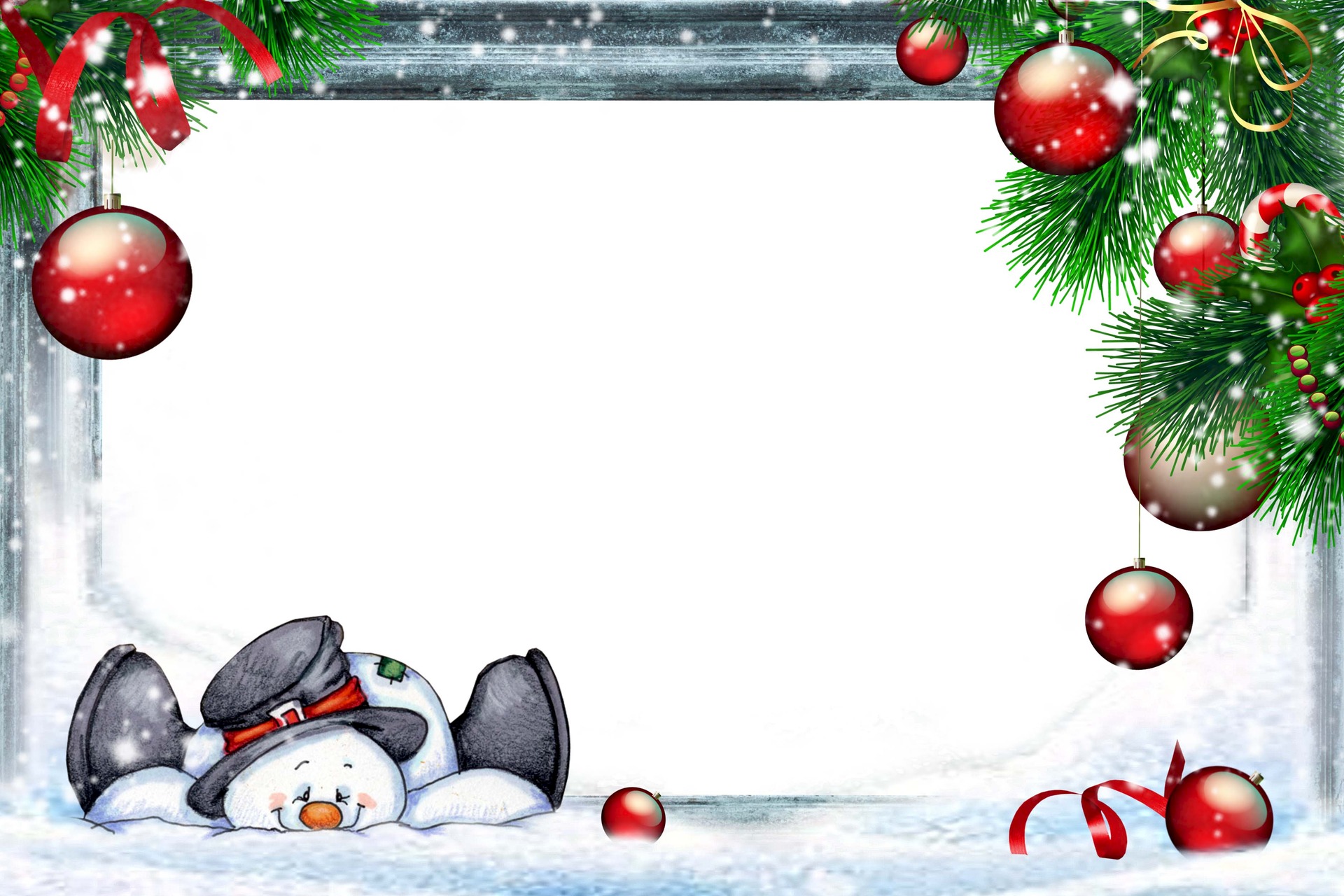 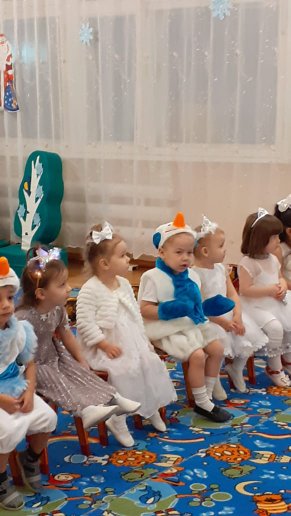 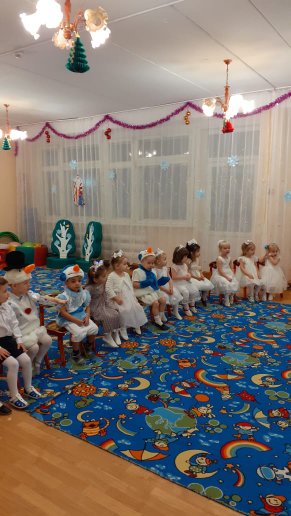 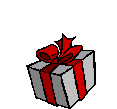 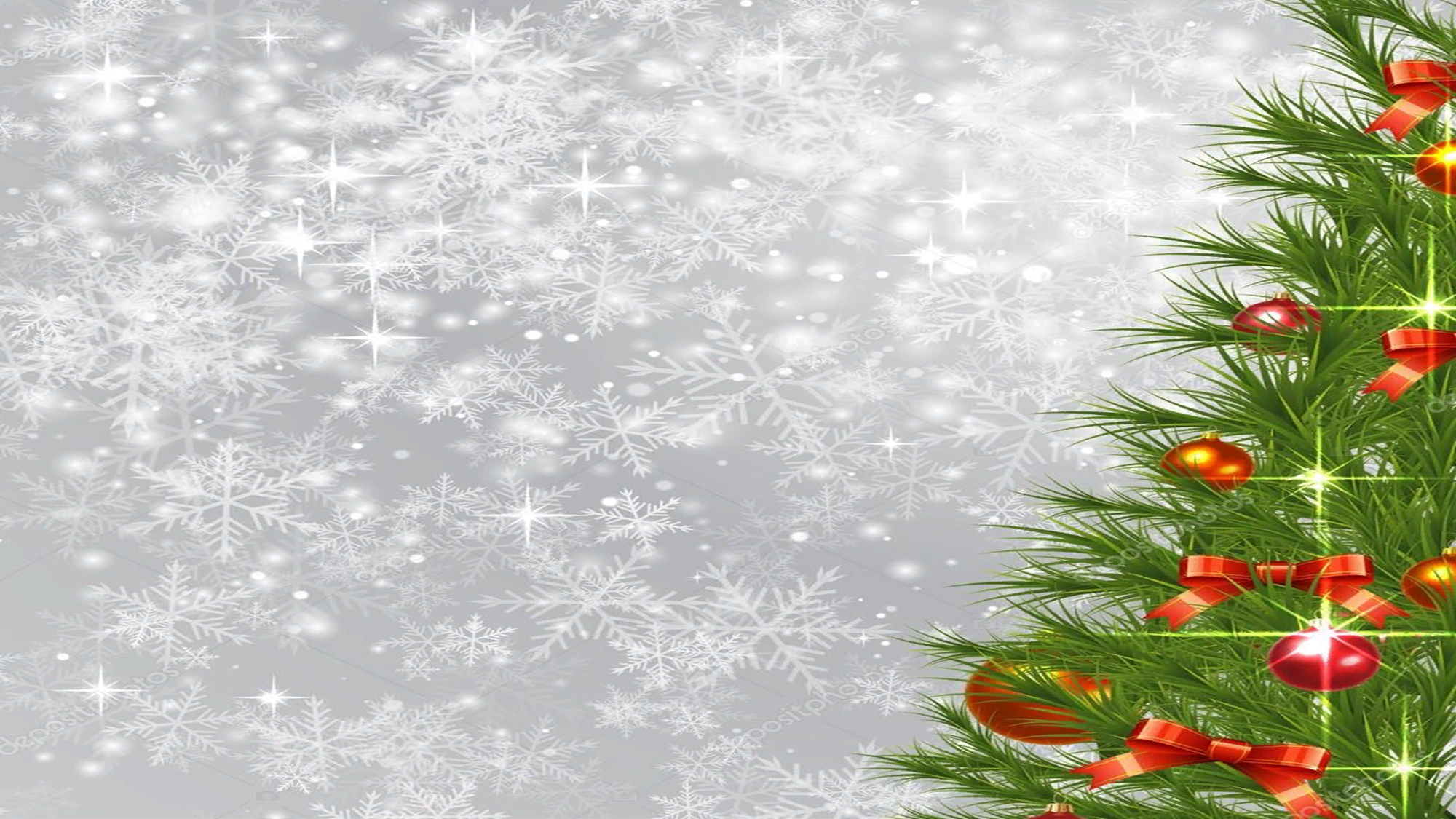 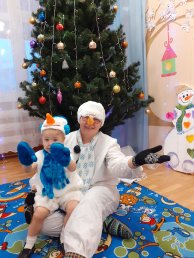 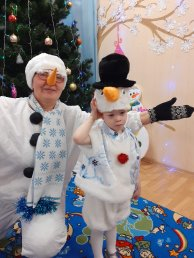 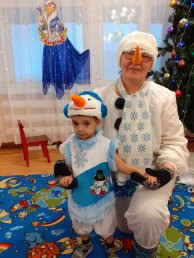 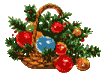 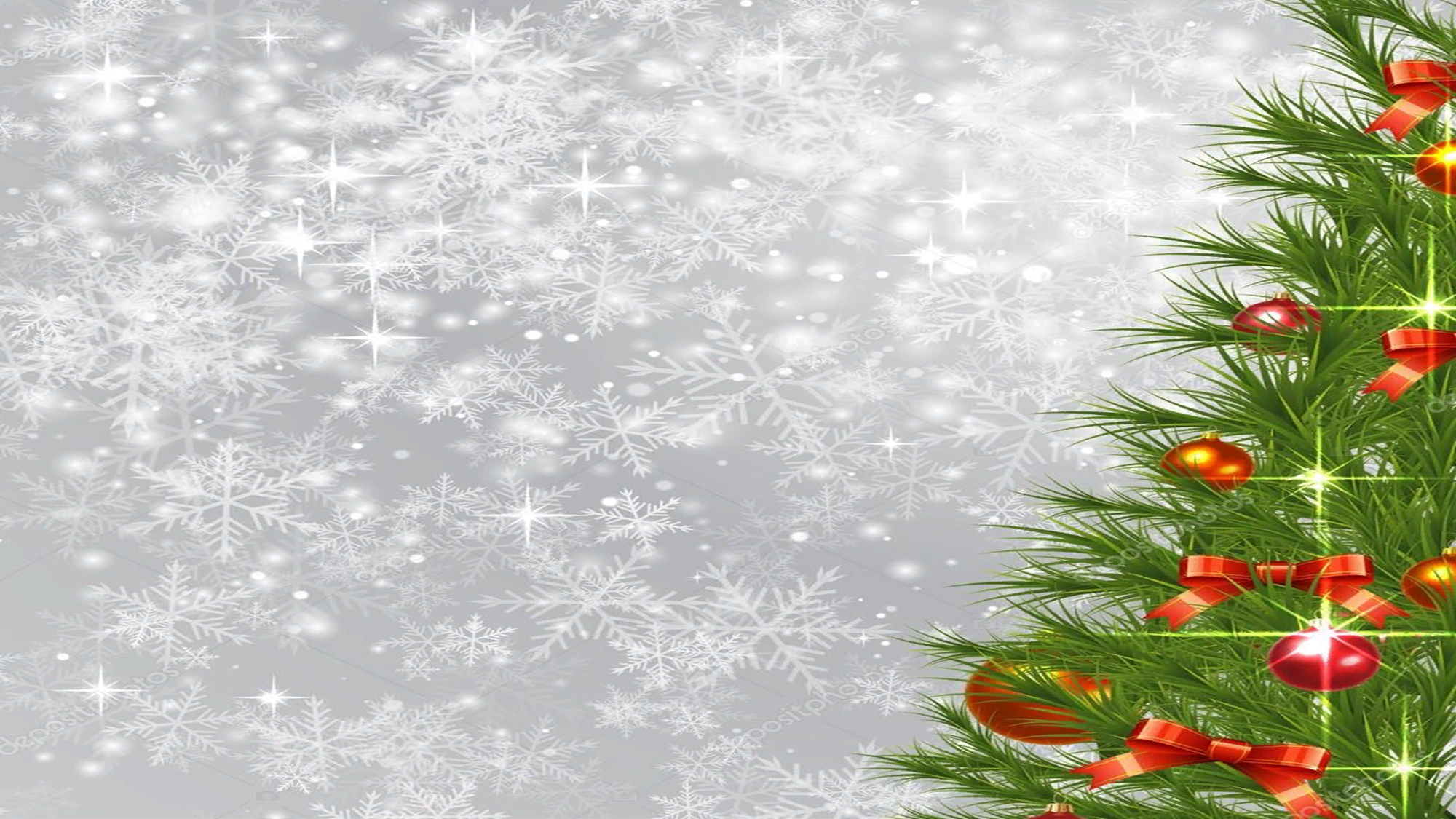 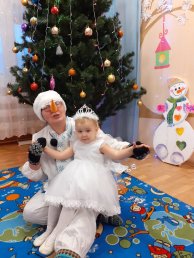 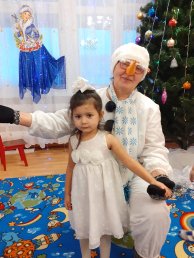 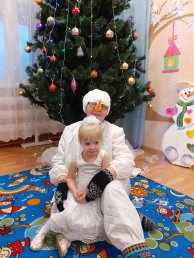 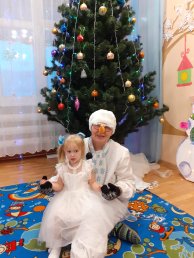 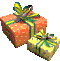 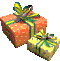 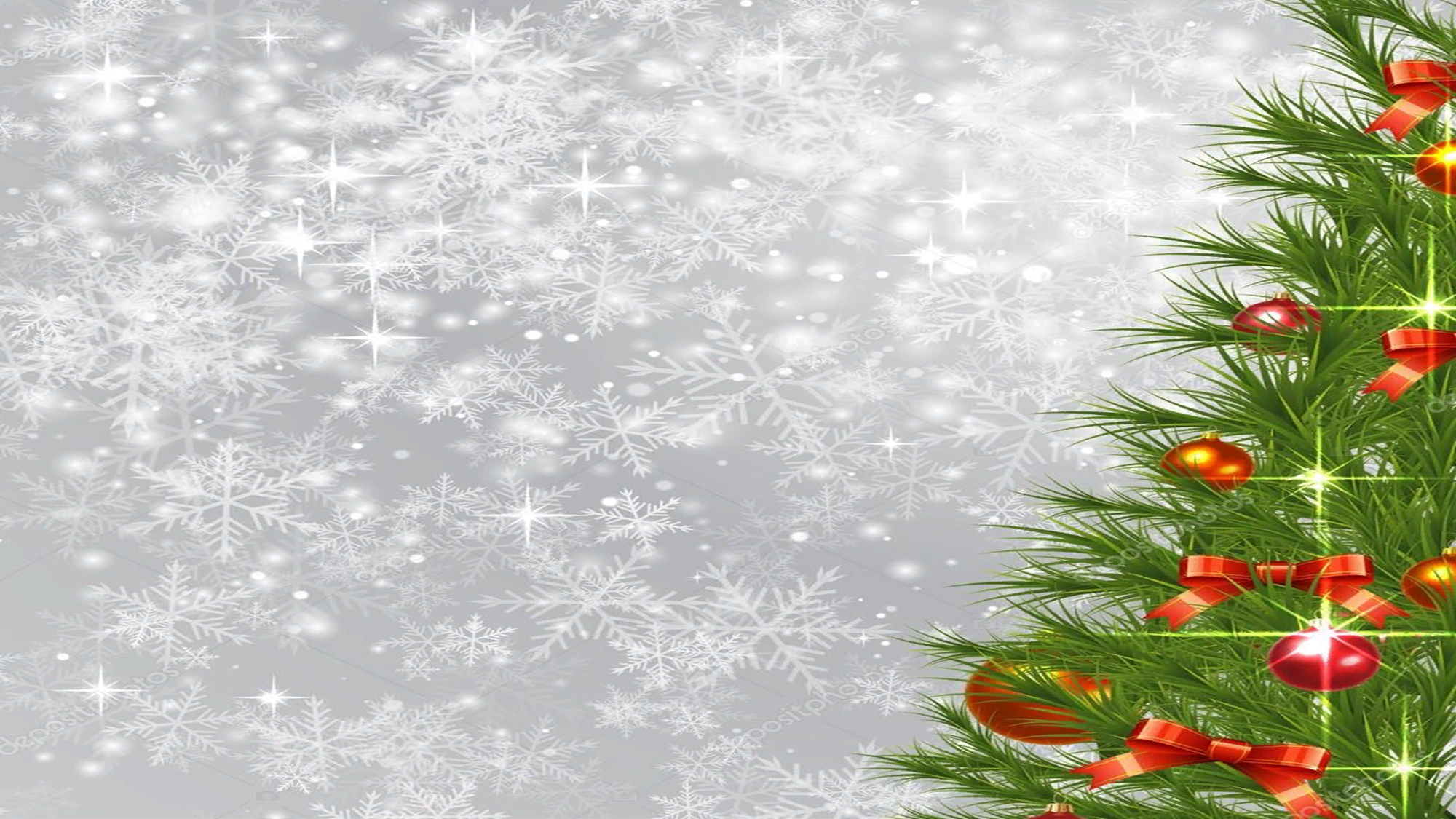 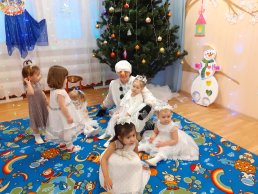 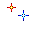 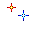 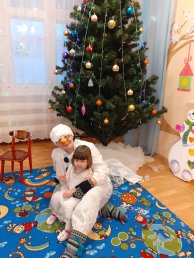 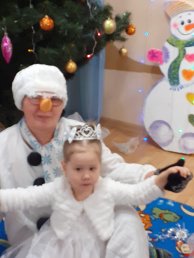 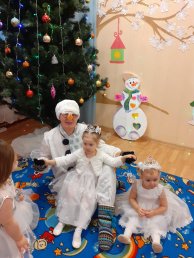 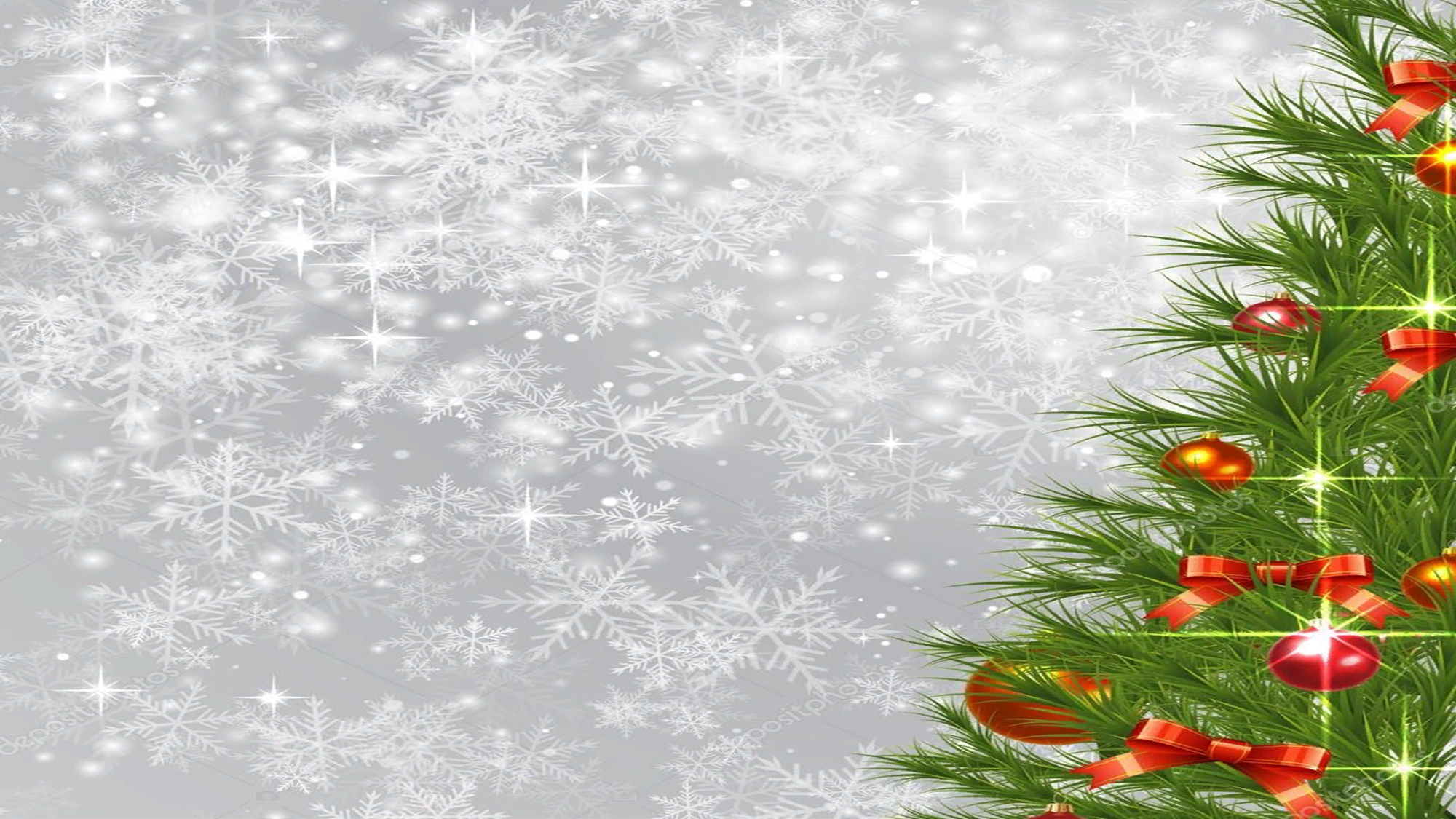 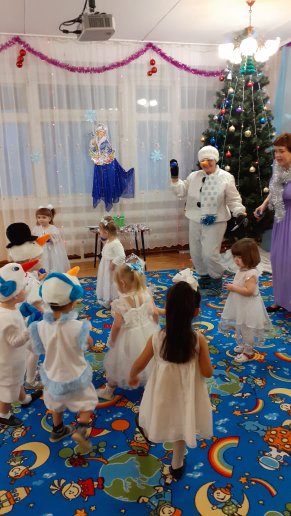 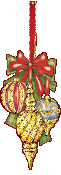 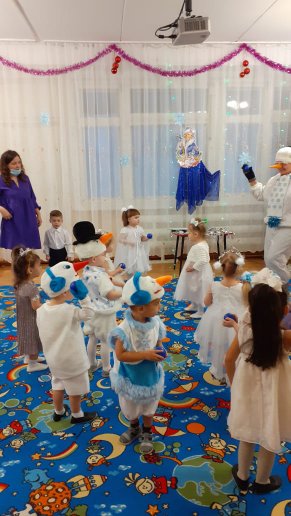 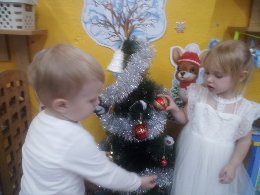 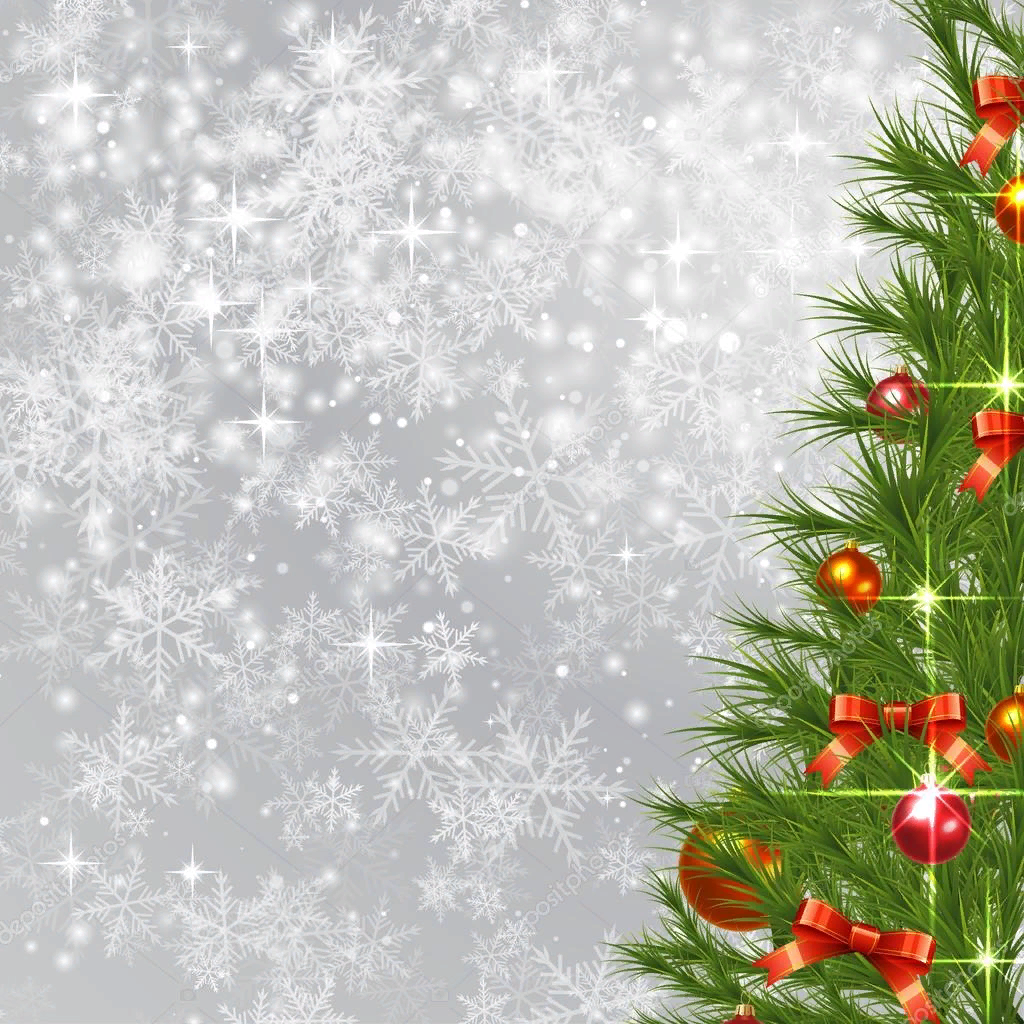 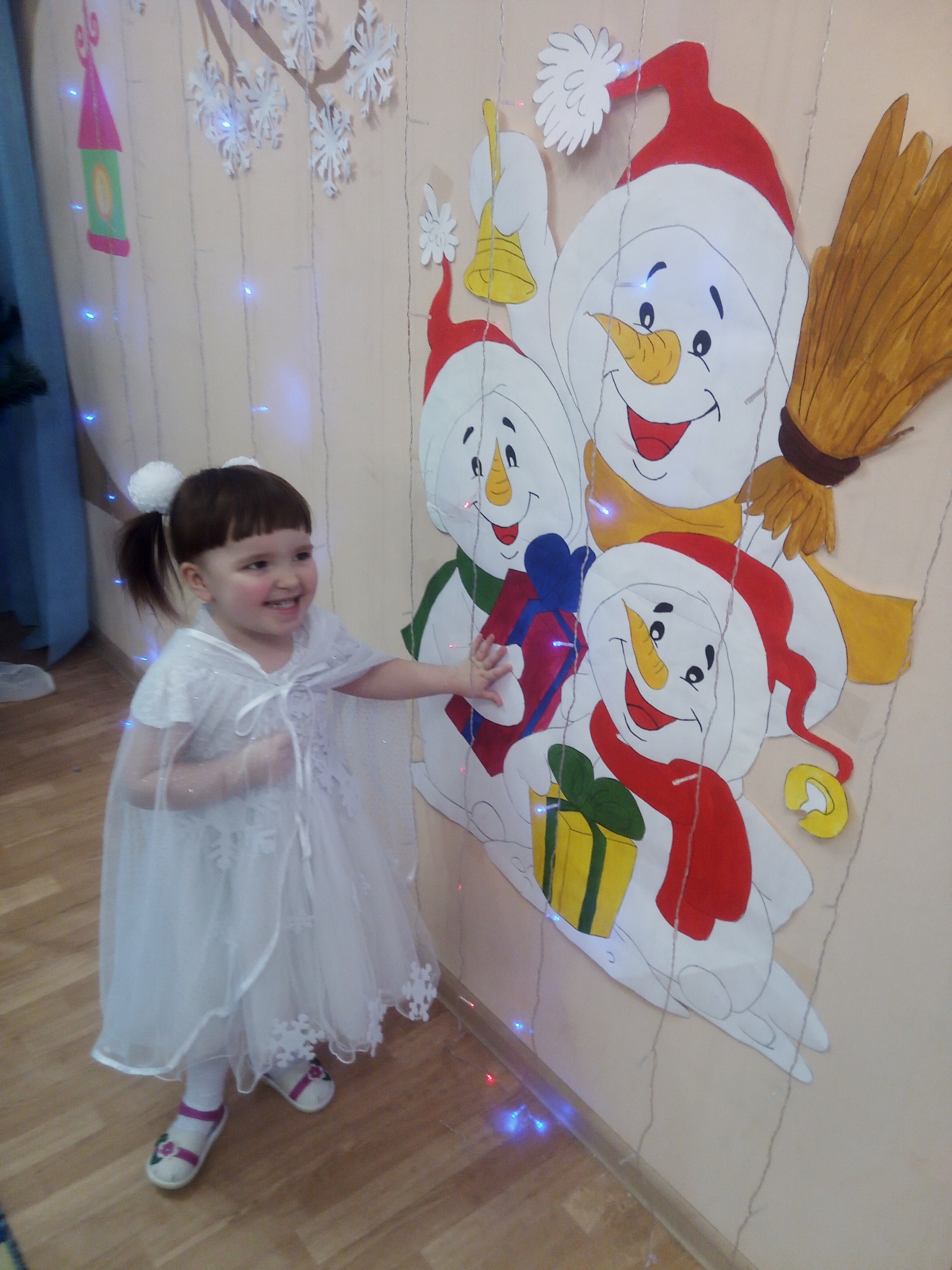 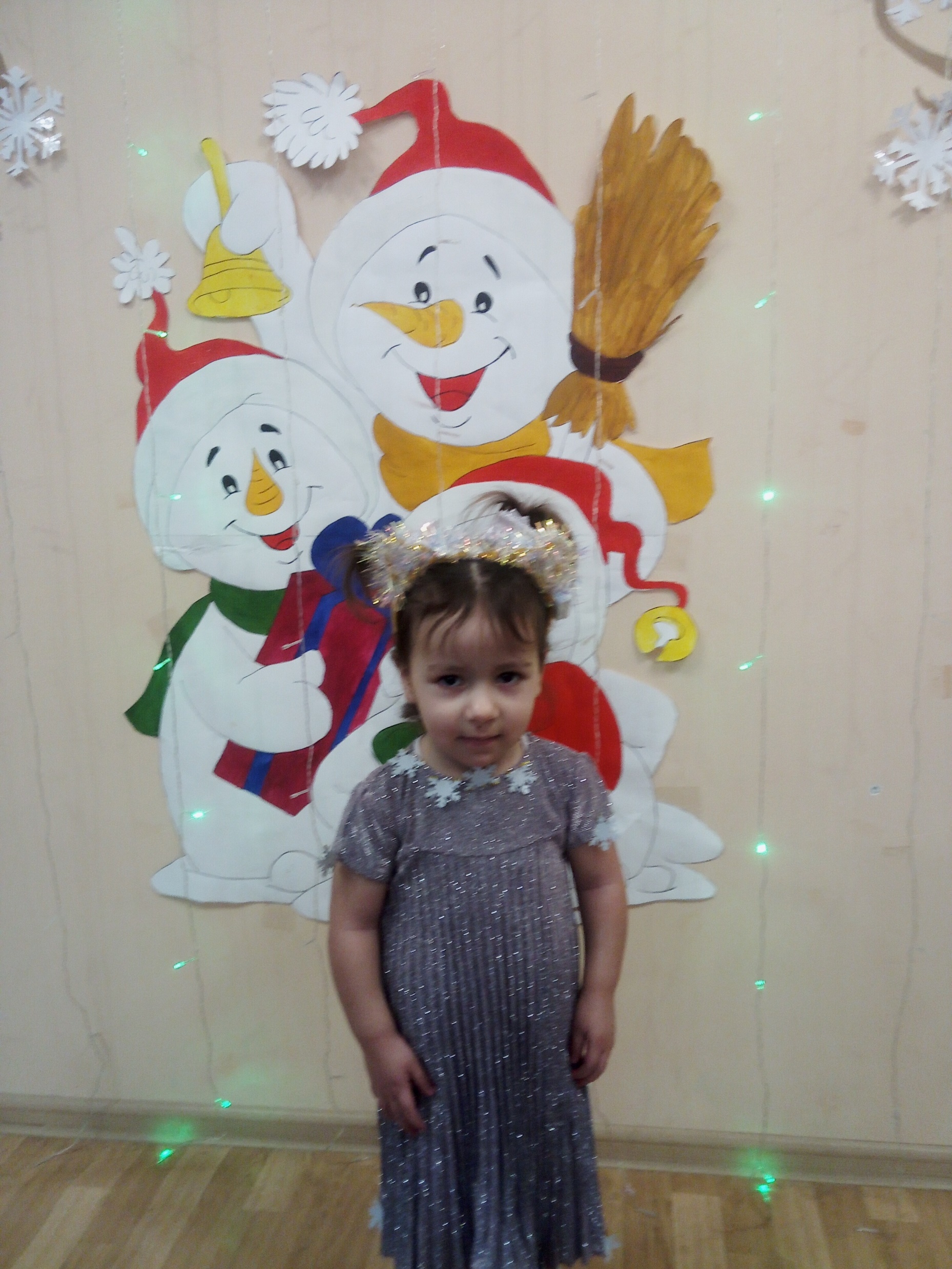 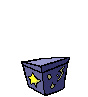 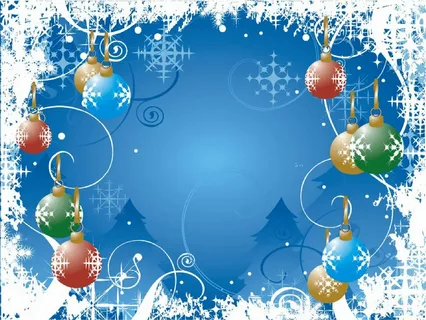 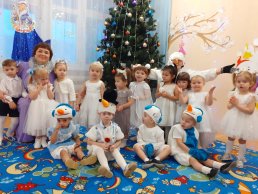 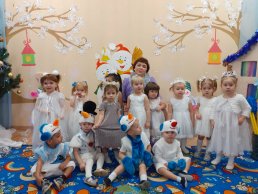 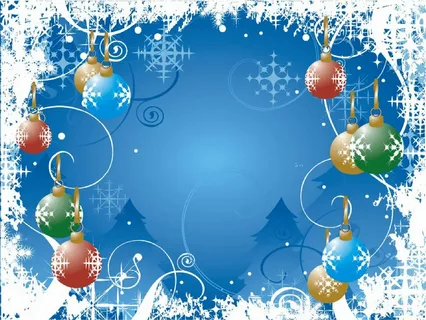 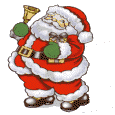 С новым годом !